Shelter Centre and the Norwegian Refugee Council
Developing an environmental decision making tool
Phase 1
Research BREEAM and LEED

Draw comparisons

Assess suitability for humanitarian shelter sector
Building Research Establishment Environmental Assessment Method (BREEAM)
First EAT
UK developed, 1990
Allows comparison of buildings
Green Building Challenge, 1996
Based on 10 criteria
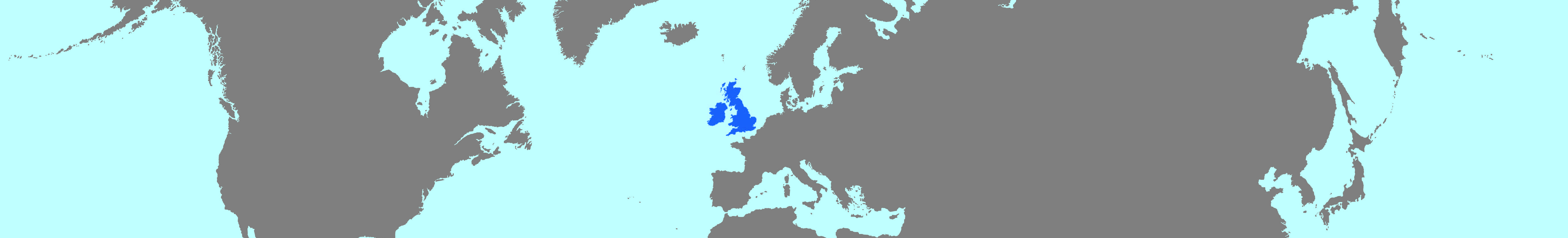 BREEAM Criteria
Materials
Pollution
Transport
Waste
Water
Energy
Indoor environment
Innovation
Land use and ecology
Management
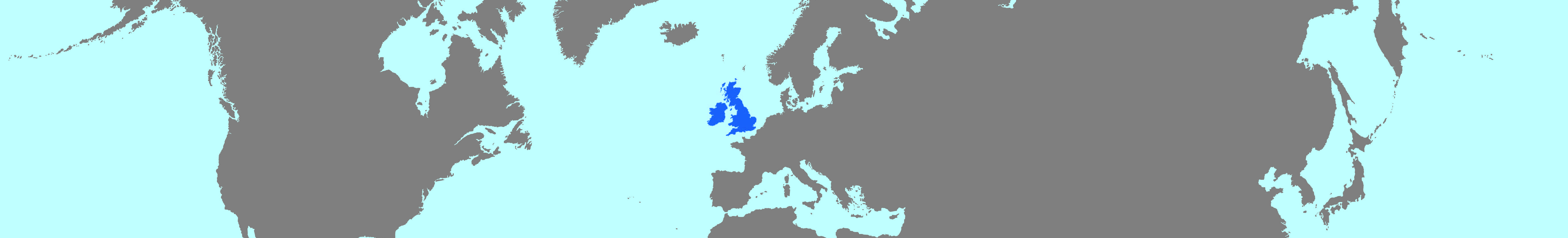 Leadership in Energy and Environmental Design (LEED)
US based, developed 1994-98
Most widely recognised
Designed for hot climates with air conditioning
Used in all US states
Based on 10 categories
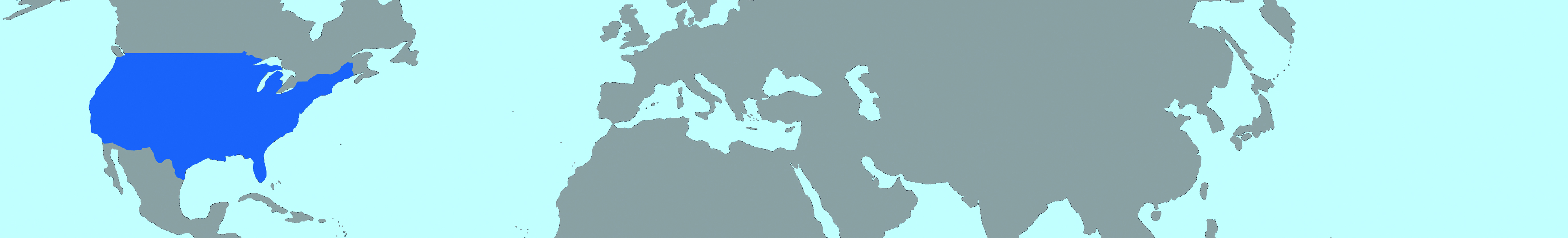 [Speaker Notes: ASHRAE = American Society of Heating, Refrigerating and Air-conditioning Engineers
USGBC = US Green Building Council]
LEED Criteria
Materials
Regional priority
Resources
Site
Water
Awareness and education
Energy
Indoor environment
Innovation
Locations and linkages
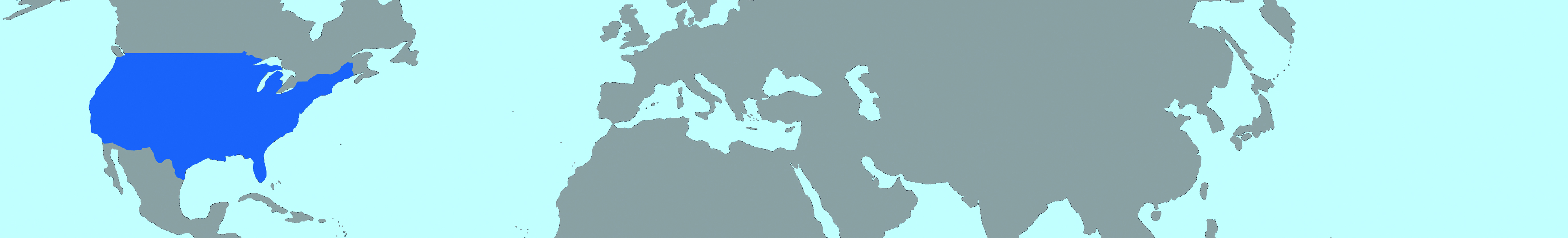 LEED
BREEAM
LEED assessor separate  USGBC
ASHRAE standards
Rewards on improvements
Trained BREEAM assessor is architect  BRE
UK/EU regulations
Absolute benchmarks
[Speaker Notes: ASHRAE = American Society of Heating, Refrigerating and Air-conditioning Engineers
USGBC = US Green Building Council]
Phase 2
Research and compare EATs
18 found in total
With 29 different categories

Assess suitability for humanitarian sector
18 EATs sorted by number of criteria
EEWH – 7
Estidama – 7
GBCS – 7
BEAM – 6
DGNB – 6
GRIHA – 6
Green Mark – 5
HQE – 3
Minergie – 3
Aspire – 12
BREEAM – 10
LEED – 10
CASBEE – 9 
Green Star – 9
SI-5281 – 9 
Green Globes – 8
LiderA – 8
3-Star – 7
[Speaker Notes: More out there, such as LOTUS by Vietnamese Green Building Council]
29 different criteria sorted by frequency
Awareness and education - 2
Culture - 2
Sustainable use - 2
Institutional enablers - 1
Off-site environment - 1
Pollution - 1
Preference items (strategic targets) - 1
Processes - 1
Quality of service - 1
Regional priority (extra weight given to existing criteria) - 1
Soil water content - 1
Sustainable construction - 1
Techniques - 1
Vulnerability - 1
Indoor environment quality - 17
Energy - 15
Water - 12
Materials - 9
Environmental management - 8
Land use and ecology - 8
Innovation - 7
Site - 7
CO2 emission reduction - 6
Management - 5
Resources - 5
Transport - 5
Waste - 5
Locations and linkages - 3
Socioeconomic experience - 3
29 different criteria sorted by frequency
Awareness and education - 2
Culture - 2
Sustainable use - 2
Institutional enablers - 1
Off-site environment - 1
Pollution - 1
Preference items (strategic targets) - 1
Processes - 1
Quality of service - 1
Regional priority (extra weight given to existing criteria) - 1
Soil water content - 1
Sustainable construction - 1
Techniques - 1
Vulnerability - 1
Indoor environment quality - 17
Energy - 15
Water - 12
Materials - 9
Environmental management - 8
Land use and ecology - 8
Innovation - 7
Site - 7
CO2 emission reduction - 6
Management - 5
Resources - 5
Transport - 5
Waste - 5
Locations and linkages - 3
Socioeconomic experience - 3
Indoor environment quality; 
Energy;
Water; 
Materials; 
Environmental management; and
Land use and ecology.
Findings of comparison

Regionally specific tools

Generally comprehensive thus complex

Centralised method of certification
Outcomes of Phase 1 & 2

Is another tool feasible with
limited time and money; and
available skills and human resources?

Is a framework assessment tool the best direction for us?
Compliance or education?
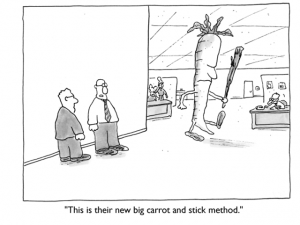 Compliance
Accrediting institute

Training of assessors

Support of sector

Regionally specific
Education
Tool to assist decisions – develop 

Large body of vocational and academic knowledge – already available

Tool to assess results – available

Education and training material – available
Education
Tool to assist decisions – develop 

Large body of vocational and academic knowledge – already available

Tool to assess results – available

Education and training material – available
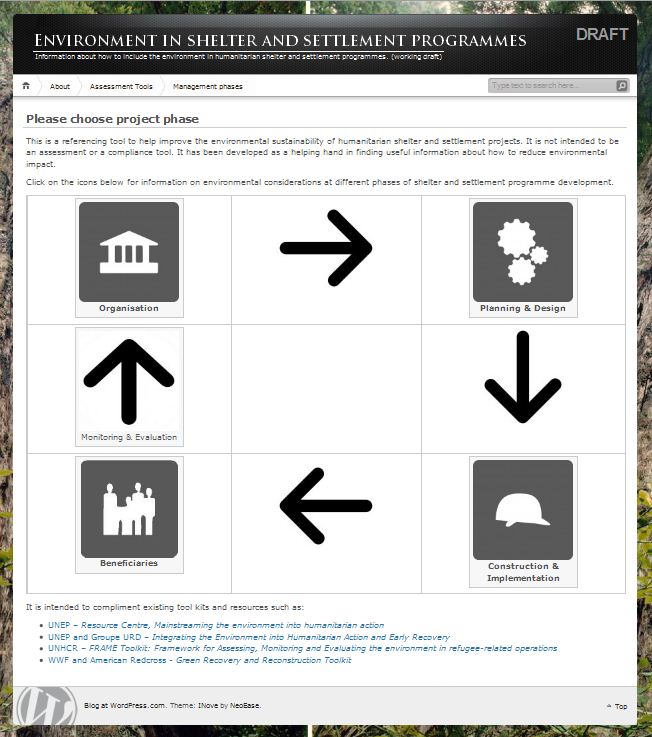 From EAT research
Top criteria:
Indoor environment quality; 
Energy;
Water; 
Materials; 
Environmental management; and
Land use and ecology.
Direct reliance on local environment

Understand decisions of affected people

Good programming requires training

Focus on continuous resource needs
Questions we have
How best to market this concept?

How to include complexities of environment?

When to realistically involve this?
Generally positive

Needs to be more specific to:

be obvious it’s about shelter; and

define a decision making process.
“an endless list of all things I could do if I had bottomless buckets of money”
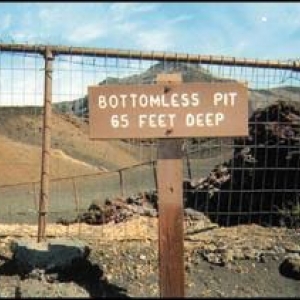 Focus on the local environment
Maintain or improve?

Increase resilience

Ensure humanitarian imperative

Support income generation
[Speaker Notes: Mention comparison of CO2 emissions between people in low and high income countries]
Still collating feedback

Feel free to use computers
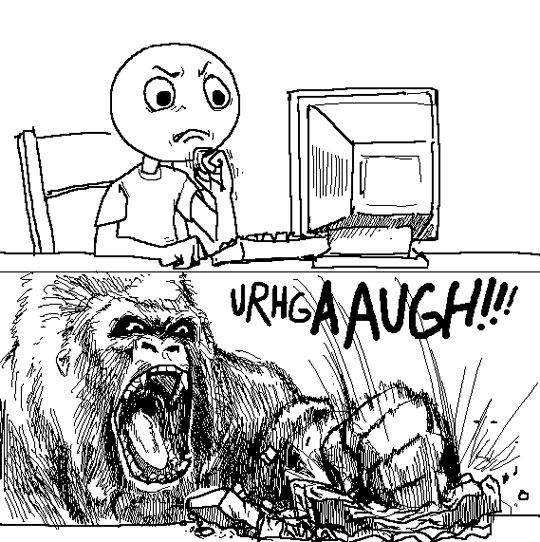 Development of site

Where will this be hosted?

What system to use – Drupal, Wordpress, etc?

Refine usability and navigation
Decision making tree(s)

Further research

Consultation

Method of presentation?
Collaboration

Assessment tool creators

Training providers

Development sector
Discussion

Challenges

Benefits

Opportunities
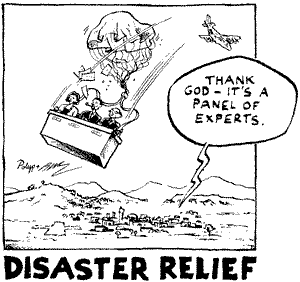